Инновационные технологии в преподавании иностранных языков
2 заседание ГМО
1 декабря 2015 года
План работы:
Теоретические выступления
 Интеграция интернета в образовательный процесс на уроке иностранного языка. (Цыцаркина Н.С.)
Технология «веб-квест» (Каменская Т.О)
Видео ролики при обучении устной иноязычной речи. ()
Инновационные технологии при обучении грамматики. (Зинкевич В.А)
Итоги муниципального этапа олимпиады по иностранному языку (Конодюк О.А)
Разное
Задача учителя -активизировать познавательную деятельность учащегося в процессе обучения иностранным языкам
Интеграция интернета
Интернет - превосходное средство для получения информации о последних событиях в мире
Учащиеся могут попробовать себя в роли не потребителей, а поставщиковинформации. Сайт THE YOUNG VOICES OF THE WORLD (<http://wwwl.fiikuimed.ac.ip/kuzuryu/>)
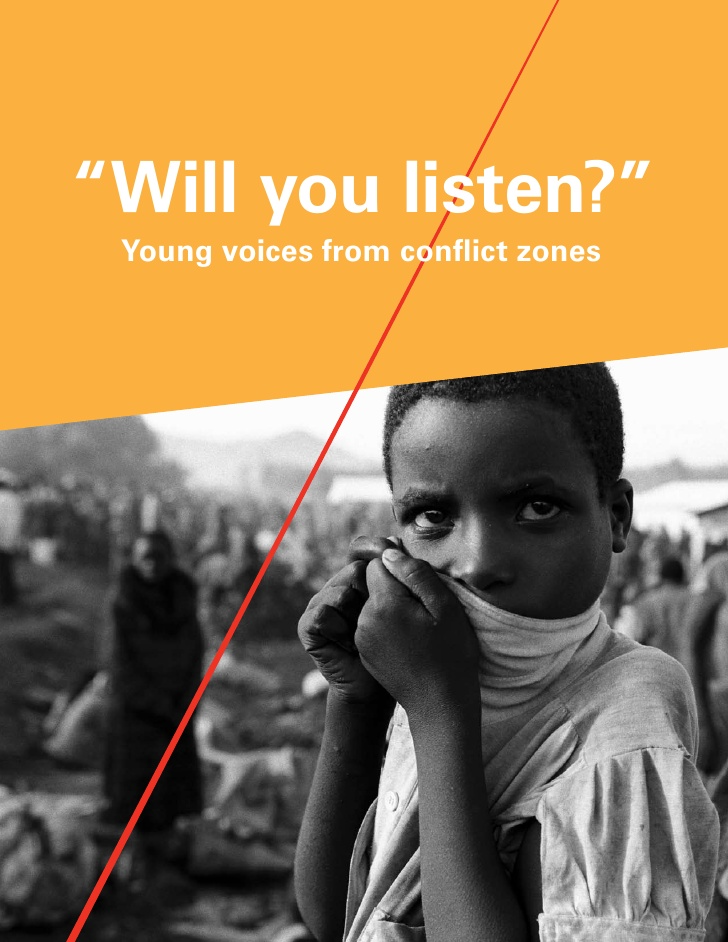 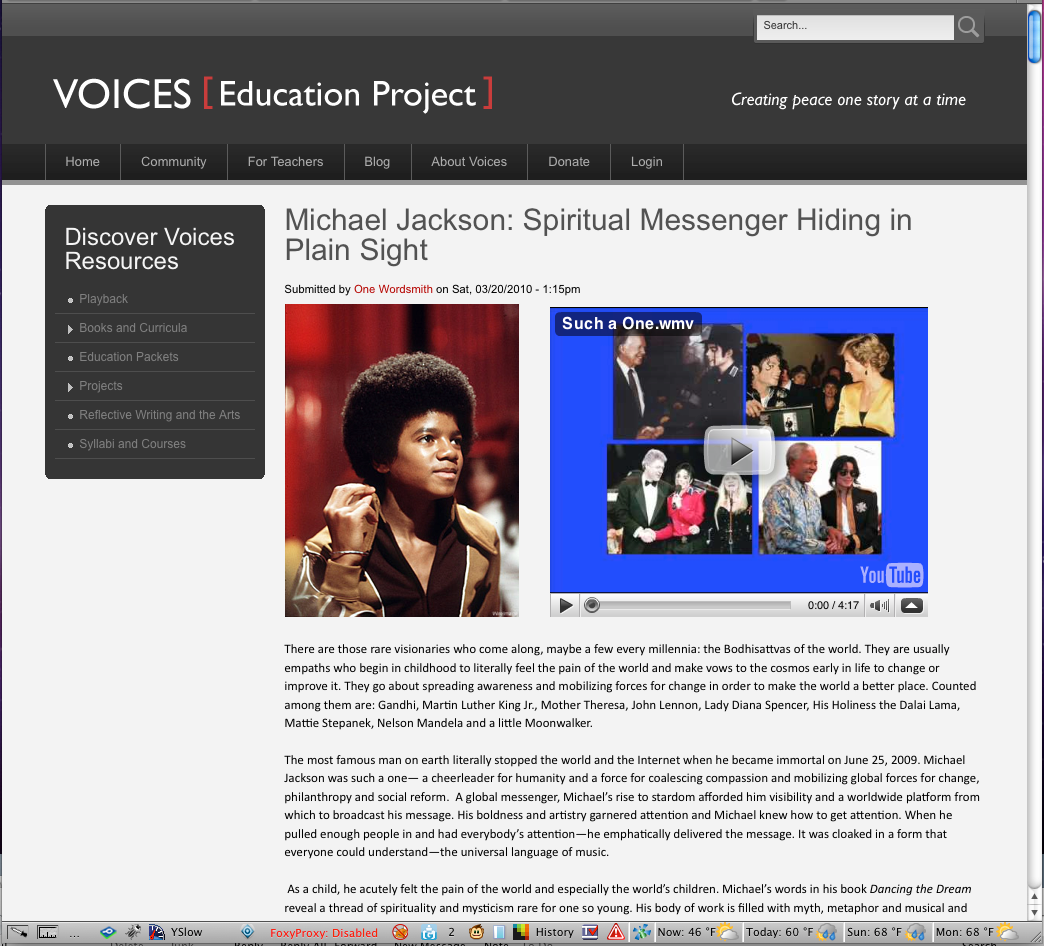 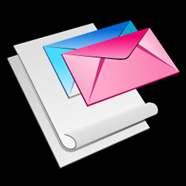 Обучение письму
обратиться с соответствующим запросом в TESL-L (computer-assisted language learning sub-branch listserv@cunvvm.cunv.edu/ listscrv@cunyvm.bitnet)или TESLK-12 (listscrvfojcunyvrn.cuny.edu);
 обратиться к лист-серверу для межкультурных связей (Intercultural E-Mail
    Classroom Connections <http://www.iecc.org>
посетить домашнюю страничку E-mail for ESL/L1NC Students
http://edvista.com/clairc/linc.htm